Common Adult Fractures
Dr. Abdulrahman Algarni, MD, SSC (Ortho), ABOS
Assistant Professor
Consultant Orthopedic and Arthroplasty Surgeon
objectives
To know the most common mechanisms of injury 
 Be able to make the diagnosis of  common adult fractures
To know and interpret the appropriate x-rays
 To know the proper management (conservative Vs operative )
 To know the possible complications and how to avoid  them.
Upper limbs fractures
Clavicle

Humeral(Proximal, shaft)

Both Bone forearm(Radius, ulna)

 Distal  Radius
Mechanism of Injuries of the Upper Limb
Mostly Indirect

Commonly described as “ a fall on the outstretched hand “

Type of injury depends on
 position of the upper limb at the time of impact 
 force of injury
 age
Fracture of the clavicle
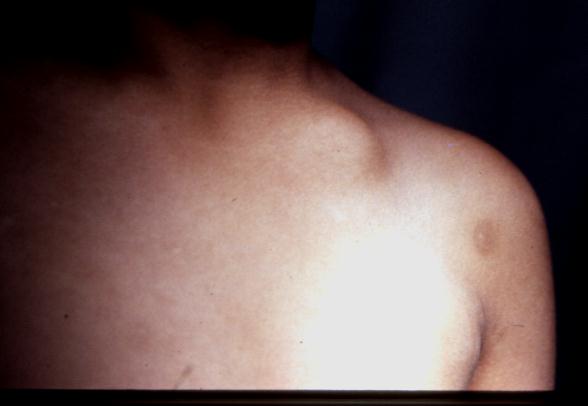 Common fracture (2.6%-12% of all fractures, 44%-66% of fractures about the shoulder)

Commonest site is the middle one third (80%)

Mainly due to indirect injury

Direct injury leads to comminuted fracture
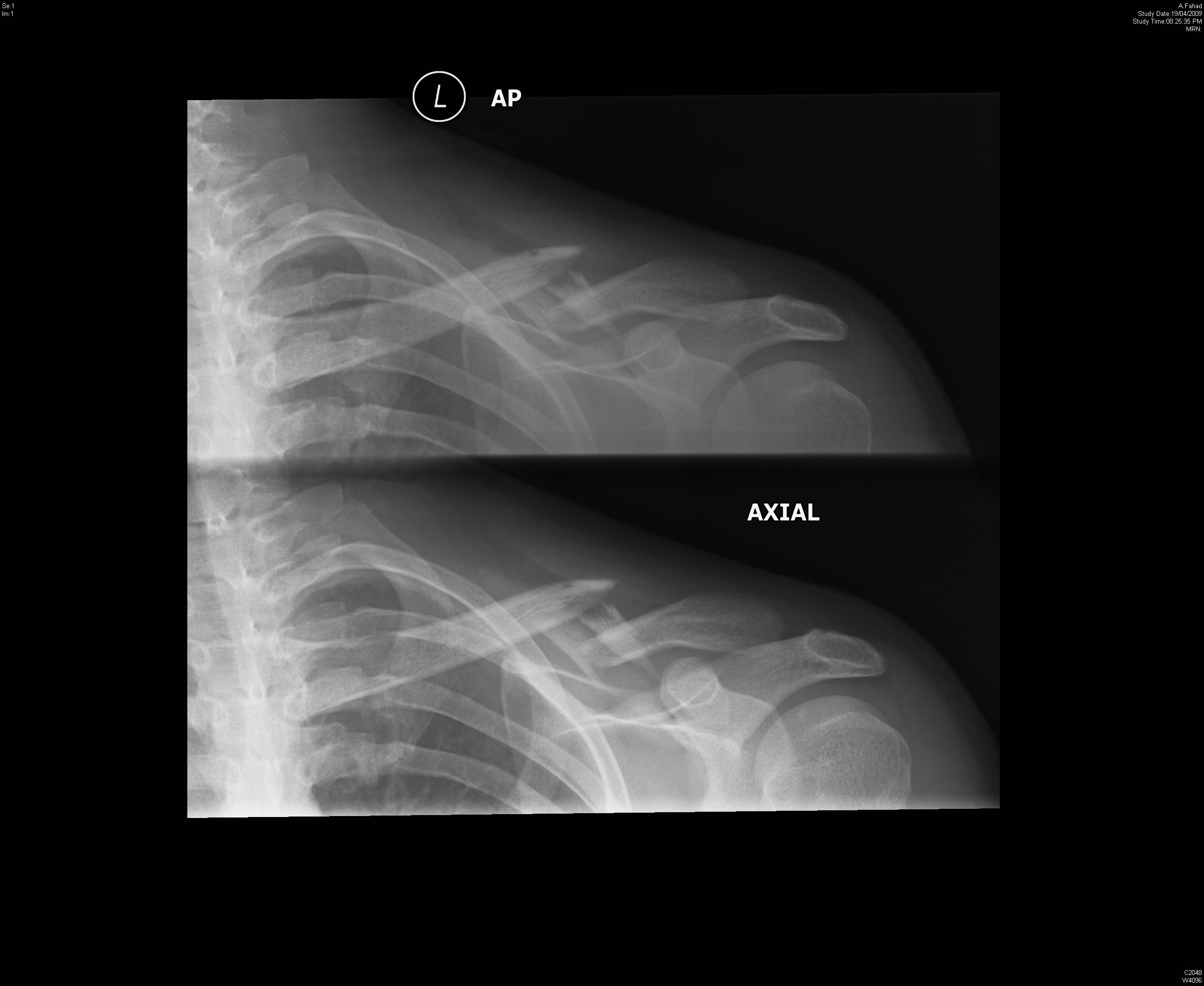 EVALUATION
CLINICAL
splinting of the affected extremity, with the arm adducted
Assess for skin integrity
neurovascular examination is necessary
The chest should be auscultated

RADIOGRAPHIC
Anteroposterior radiographs
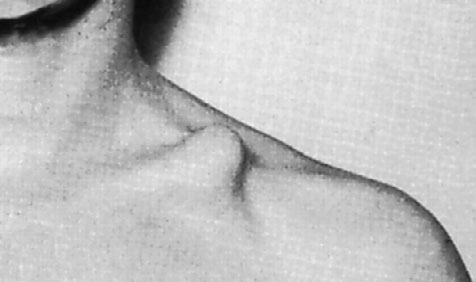 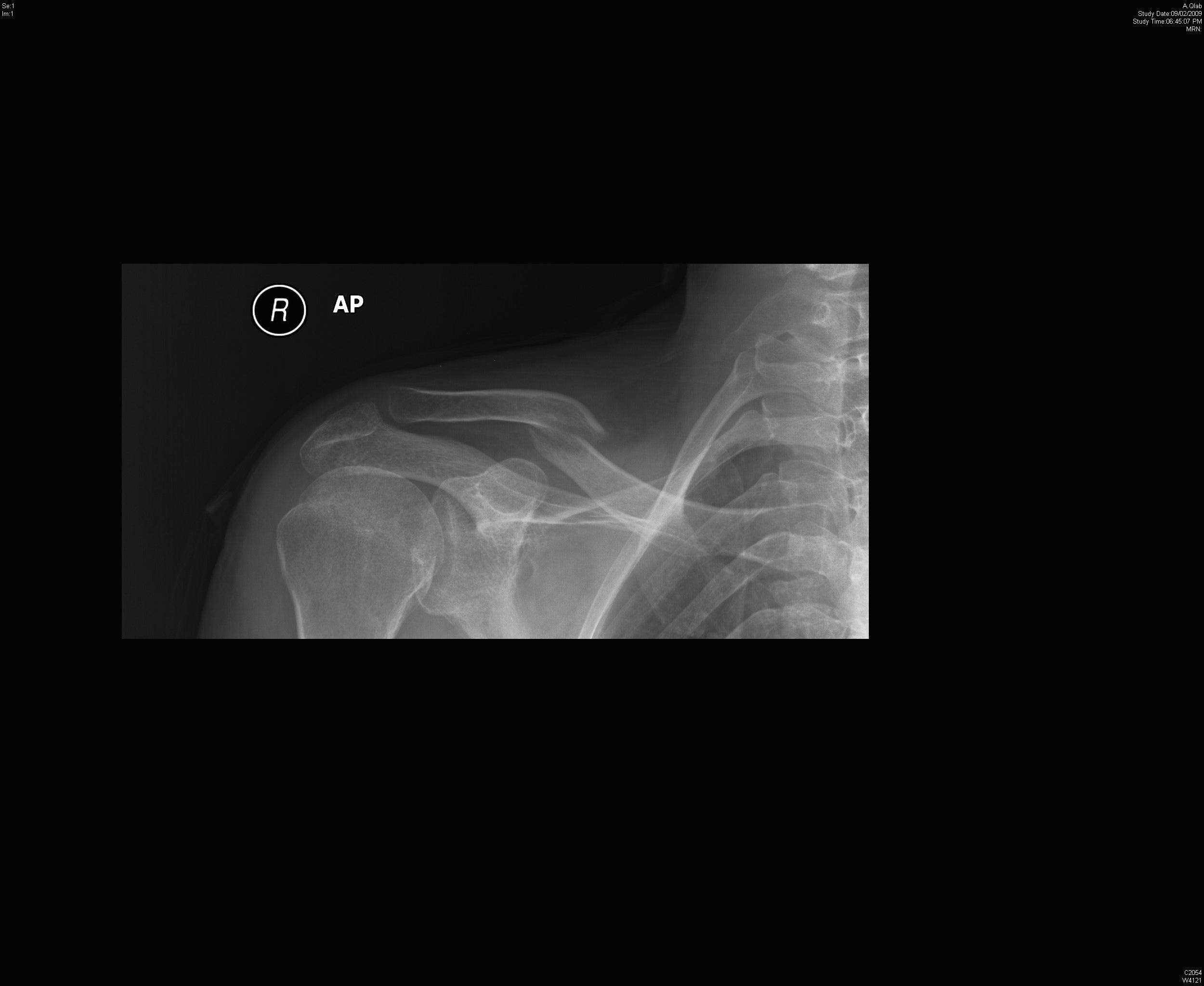 Treatment
Conservative
Operative fixation
arm sling or figure of eight
indicated if there is:
 tenting of the skin
 open fracture
 neurovascular injury 
 nonunion
Plate and screws
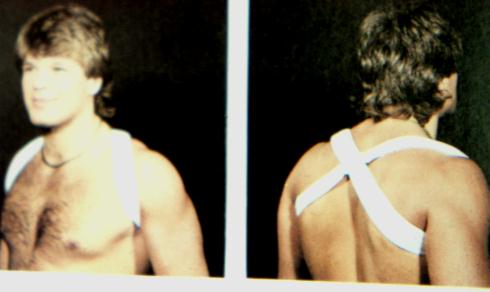 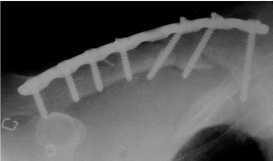 COMPLICATIONS
Neurovascular compromise
Malunion
Nonunion( 85% occurring in the middle third)
Posttraumatic arthritis(AC joint, SC joint)
Proximal Humerus Fractures
Proximal Humerus ( includes surgical and anatomical neck )

comprise 4% to 5% of all fractures

represent the most common humerus fracture (45%)
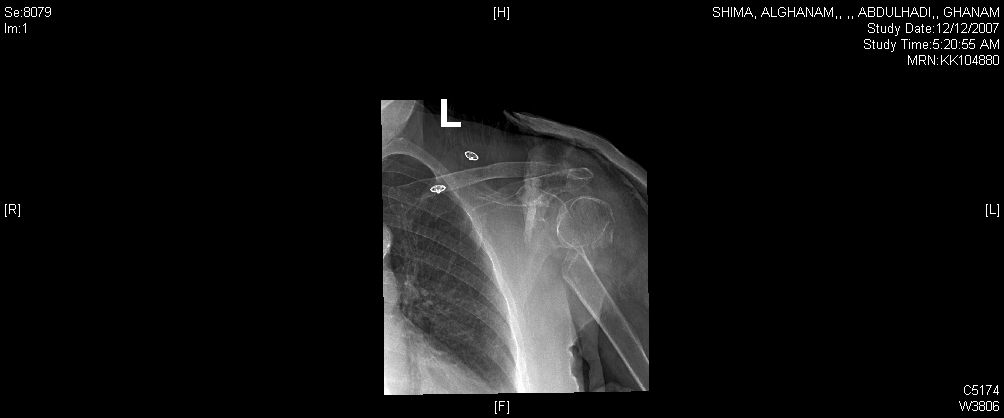 CLINICAL EVALUATION
pain, swelling, tenderness, painful range of motion, and variable crepitus.
A careful neurovascular examination is essential, axillary nerve function.
RADIOGRAPHIC EVALUATION
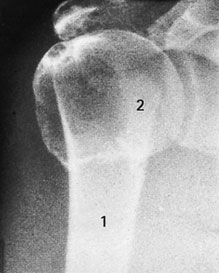 AP and lateral views

Computed tomography

Rule out  Fracture-dislocation (four-part)
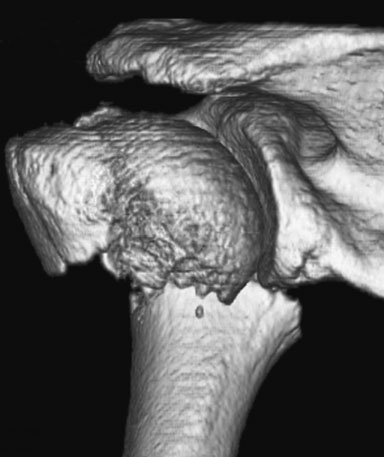 (Neer’s classification)
Four parts: 
humeral shaft 
humeral head
Greater tuberosity 
Lesser tuberosity
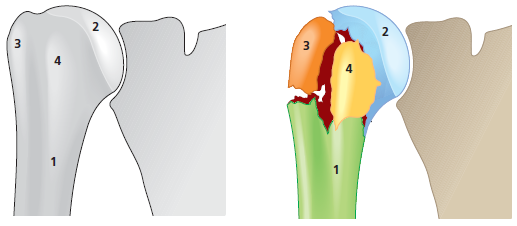 (Neer’s classification)
A part is defined as displaced if >1cm of fracture displacement or >45 degrees of angulation
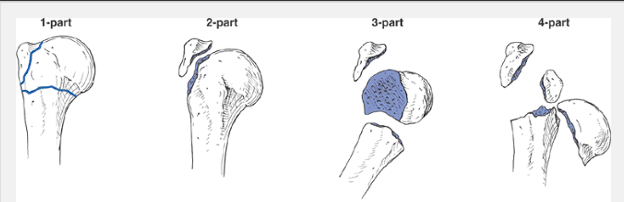 Treatment
Conservative
Operative fixation
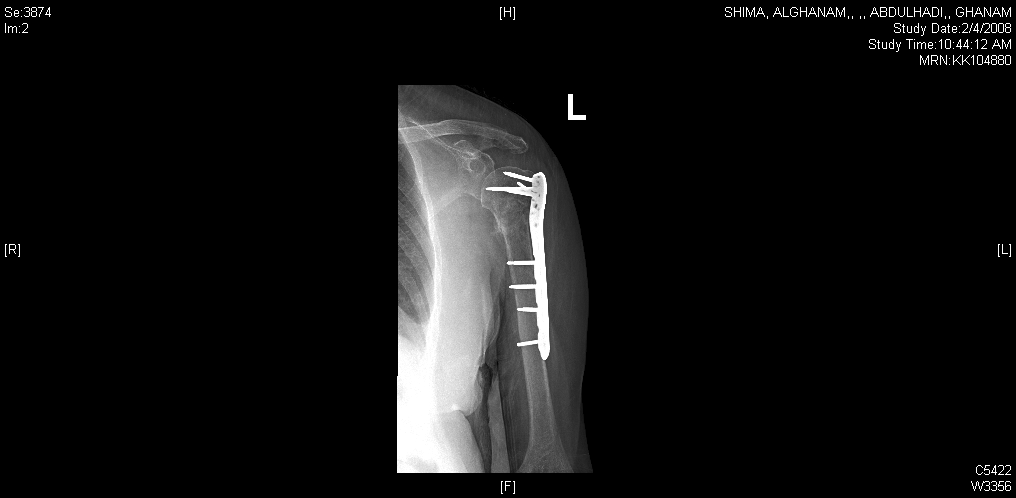 displaced more than 10 mm.
Three- and four-part fractures
Replacement of humeral head for four-part in elderly
Non- or minimally displaced fractures ( less than 5 mm)
85% of fractures are minimally displaced or nondisplaced.
Sling immobilization.
Early shoulder motion at 7 to 10 days.
COMPLICATIONS
Osteonecrosis: four-part (13%-34%), three-part(3% to 14%), anatomic neck fractures.
Vascular injury (5% to the axillary artery)
Neural injury(Brachial plexus injury, Axillary nerve injury)
Shoulder stiffness
Nonunion, Malunion, Heterotopic ossification
Fractures Shaft of the Humerus
3% to 5% of all fractures 

Commonly Indirect injury(Spiral or Oblique)

Direct injuries(transverse or comminuted )

May be associated with Radial Nerve injury
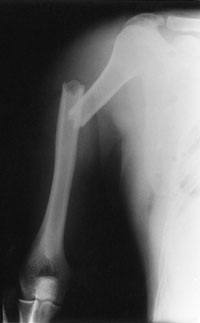 Evaluation
Clinical
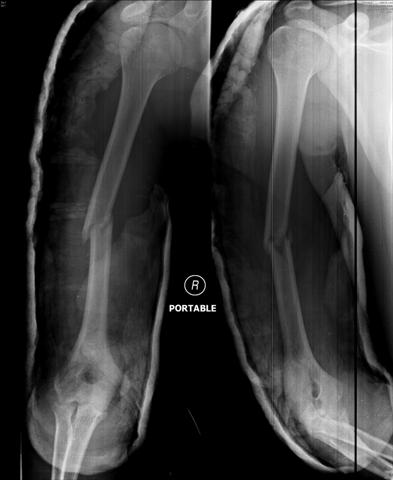 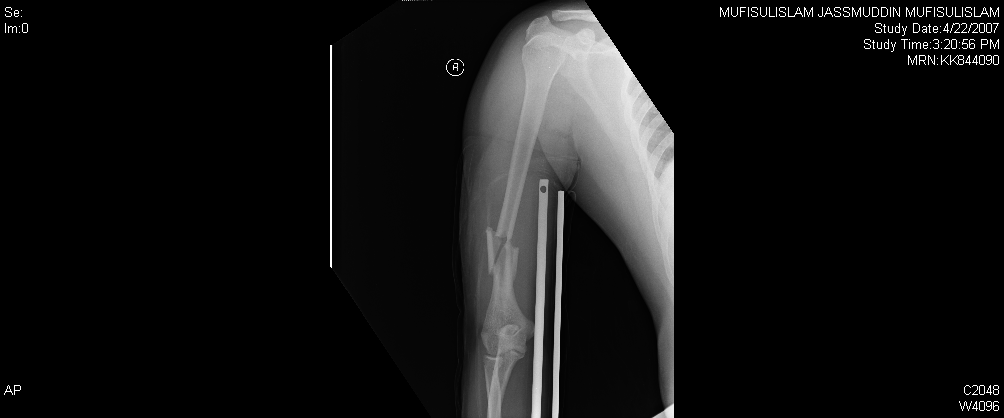 Rule out open fractures
careful NV examination, with particular attention to radial nerve function
Radiological
AP and lateral radiographs of the humerus including the shoulder and elbow joints on each view
Treatment
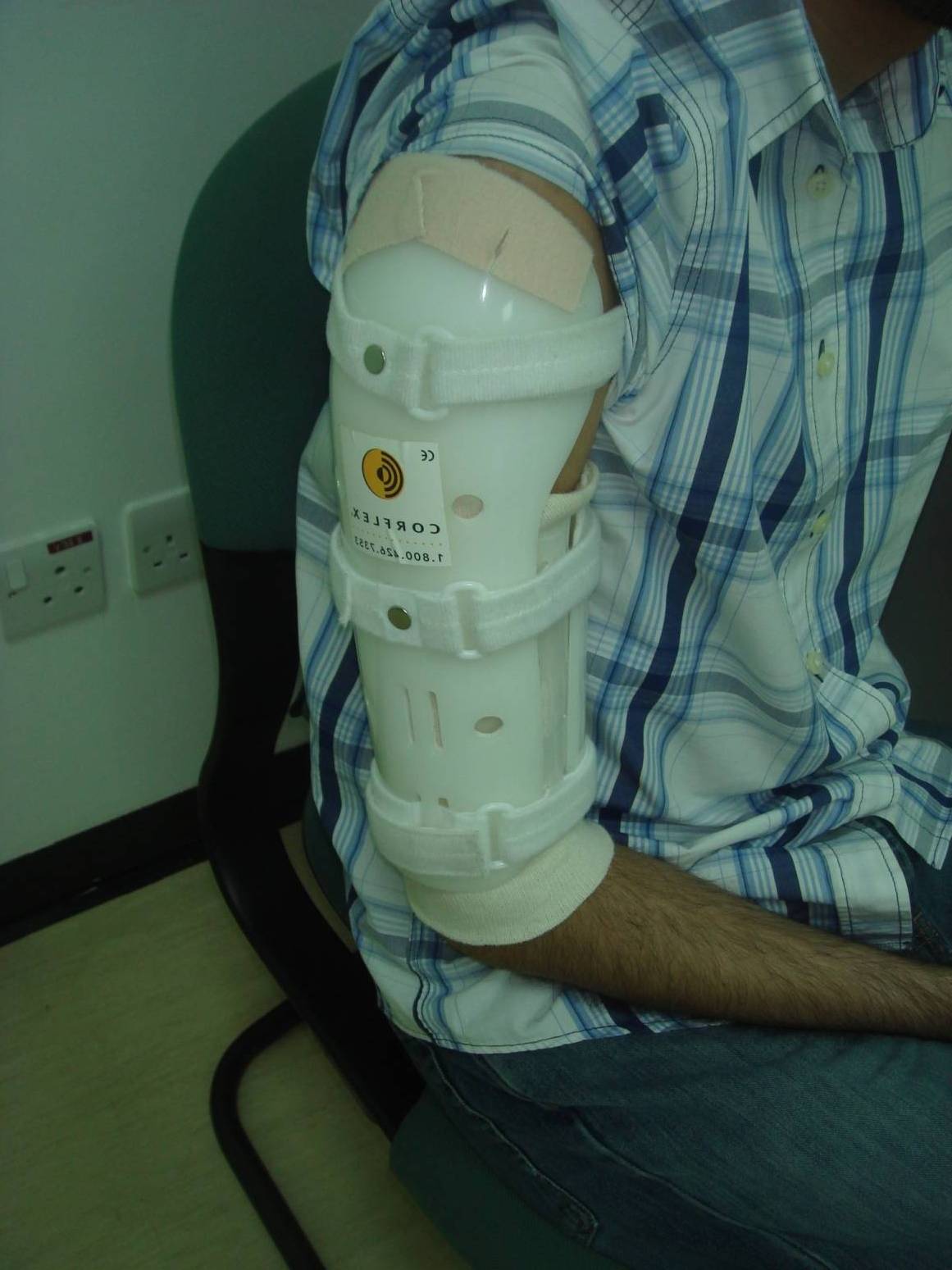 Most of the time is Conservative 
Closed Reduction in upright position.
U-shaped Slab
Few weeks later Functional Brace may be used
Surgical treatment
Multiple trauma
Inadequate closed reduction
Pathologic fracture
Associated vascular injury
Floating elbow
Segmental fracture
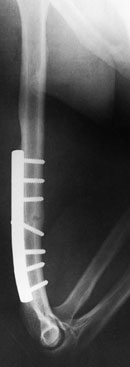 Surgical treatment
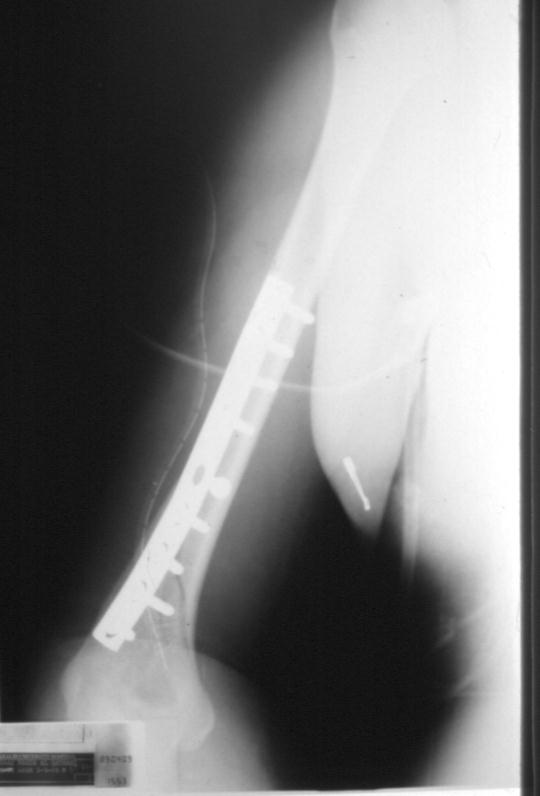 Intraarticular extension
Bilateral humeral fractures
Neurologic loss following penetrating trauma
Open fracture
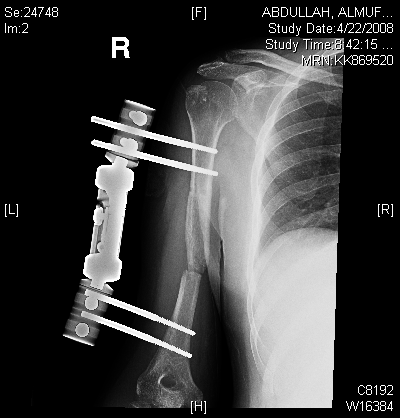 COMPLICATIONS
Radial Nerve Injury (Wrist drop): 12% of fractures
2/3( 8%) Neuropraxia
1/3 ( 4%) lacerations or transection 

In open fractures; immediate exploration and ± repair
In closed injuries treated conservatively
forearm (both bone) fractures
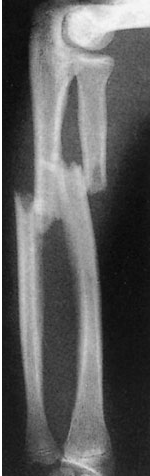 Forearm fractures are more common in men than women.
motor vehicle accidents, contact athletic participation, and falls from a height
Evaluation
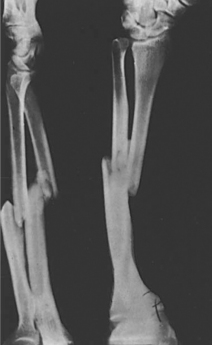 Clinical 
gross deformity of the involved forearm.
A careful NV exam 
open wound 
compartment syndrome

Radiographic 
Anteroposterior (AP) and lateral views
 (including the two joints)
Treatment
Surgical treatment is the rule because of instability.
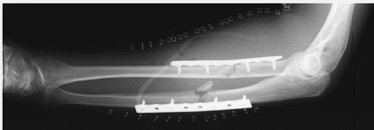 Complications
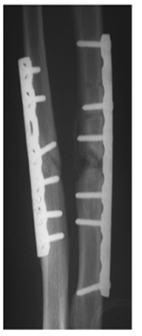 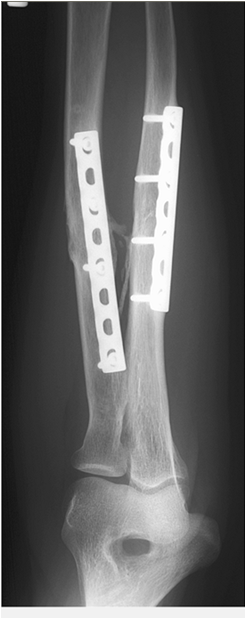 Nonunion 
Compartment Syndrome
Posttraumatic radioulnar synostosis  (3% to 9% )
malunion
Infection
Neurovascular injury
Distal Radius
Distal radius fractures are among the most common fractures of the upper extremity.

one-sixth of all fractures treated in emergency departments
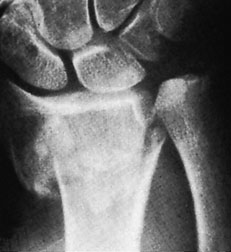 CLINICAL EVALUATION
Swollen wrist with ecchymosis, tenderness, and painful range of motion.
neurovascular assessment: median nerve function(Carpal tunnel compression symptoms are common, 13%-23%)
Look for ?open fracture.
RADIOGRAPHIC EVALUATION
Posteroanterior and lateral views

Radial inclination: averages 23 degrees (range, 13 to 30 degrees)

Radial length: averages 11 mm (range, 8 to 18 mm).

Palmar (volar) tilt: averages 11 degrees (range, 0 to 28 degrees).
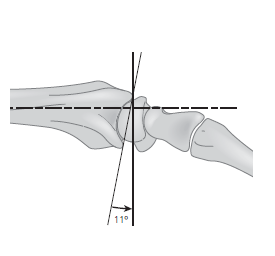 Classification
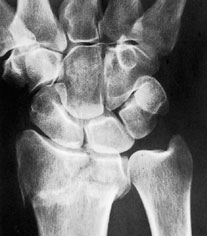 Articular extension: 
Extraarticular Vs intraarticular 

Displacement:
Colles’ fracture Vs Smith fracture
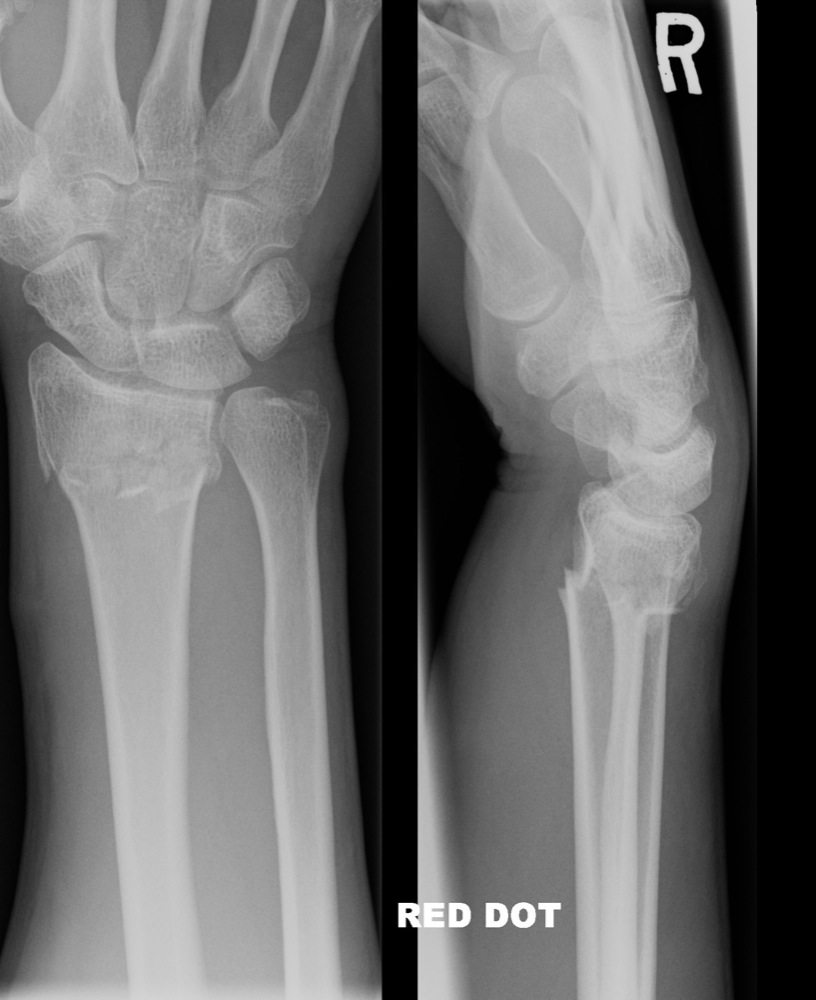 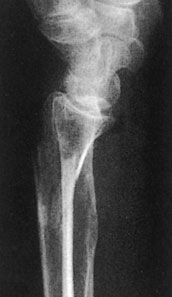 Colles’ fracture
Extraarticular fractures.
 90% of distal radius fractures
Fall onto a hyperextended wrist with the forearm in pronation.
 dorsal displacement and angulation (apex volar) dinner fork deformity
Radial shift, and radial shortening.
Smith’s fracture( reverse Colles’ fracture)
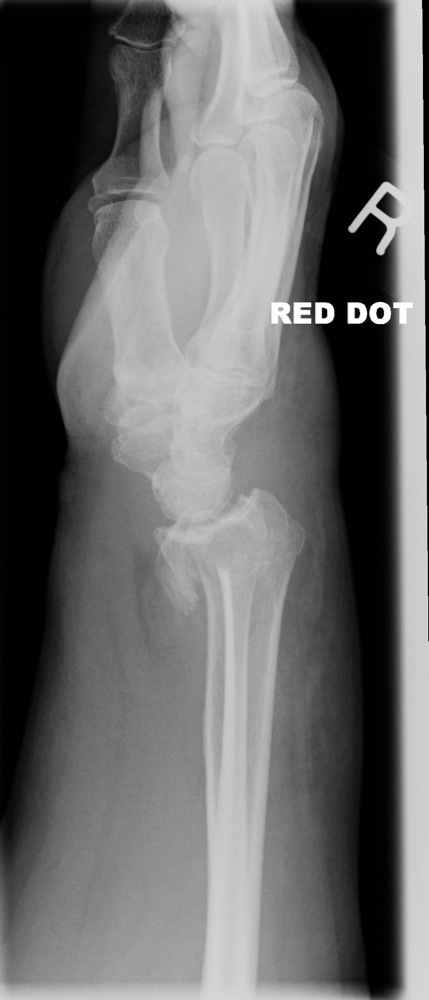 A volar displacement 
volar angulation (apex dorsal) of the distal radius (garden spade deformity)
a fall onto a flexed wrist with the forearm fixed in supination
Barton’s fracture
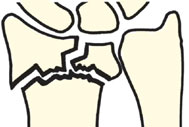 Intraarticular fracture with dislocation or subluxation of the wrist 

Dorsal or volar rim of the distal radius is displaced with the hand and carpus.
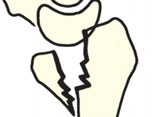 Barton’s fracture
Volar involvement is more common

fall onto a dorsiflexed wrist with the forearm fixed in pronation

 treated surgically
Conservative Treatment
Acceptable radiographic parameters:
Radial length: within 2 to 3 mm of the contralateral wrist.
Palmar tilt: neutral tilt (0 degrees).
Intraarticular step-off: <2 mm.
Radial inclination: <5degree.

Below elbow cast
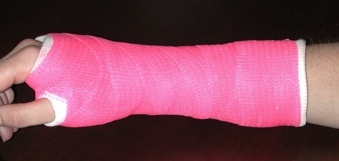 Operative treatment
Unacceptable reduction
Secondary loss of reduction
Articular comminution, step-off, or gap
Barton’s fracture
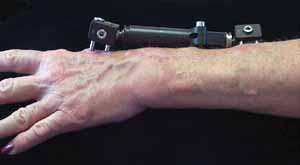 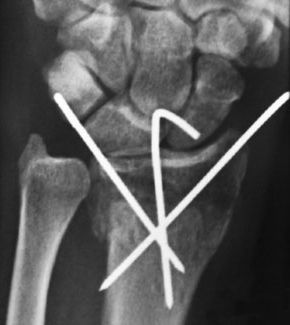 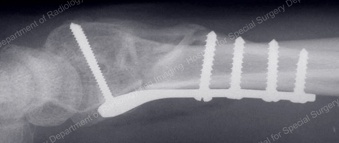 COMPLICATIONS
Median nerve dysfunction

Malunion 

Tendon rupture, most commonly extensor pollicis longus

Midcarpal instability

Posttraumatic osteoarthritis

Stiffness (wrist, finger, and elbow)
Lower limbs Fractures
Pelvic 
Proximal femoral fractures( femoral neck, intertrochantric  ) 
 Femoral  shaft 
Tibial shaft 
Ankle
Mechanism of fractures
High energy trauma like MVA, fall , except in elderly people or  pathological bones
		
Types of fracture  are depend on position of limb during impaction and magnitude of forces applied.

Look at the patient as whole ,not to injured limb alone!

Save life first,  then save limb and finally save limb function.
Pelvic fractures
High energy trauma, low energy(simple fall in elderly)

 Life threatening fracture

Rule out open fracture(50% risk of death).
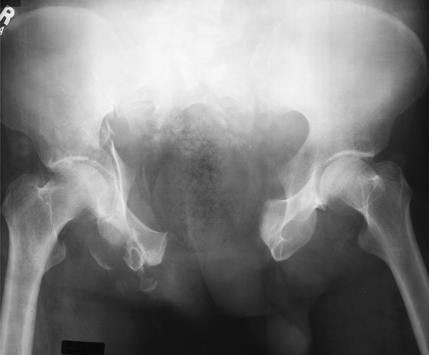 Classification
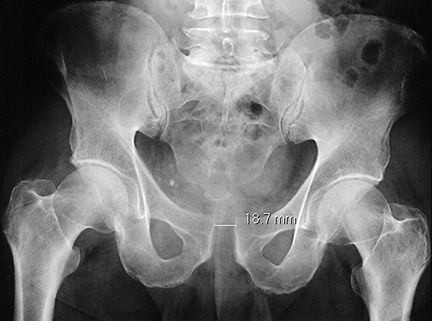 RADIOGRAPHIC EVALUATION
AP of the pelvis 
Inlet radiograph 
Outlet radiograph 
CT
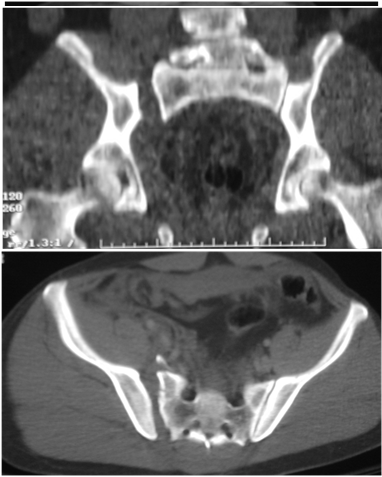 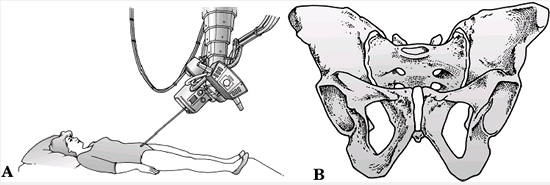 MANEGEMENT
ATLS guidelines
Type A: Conservative treatment
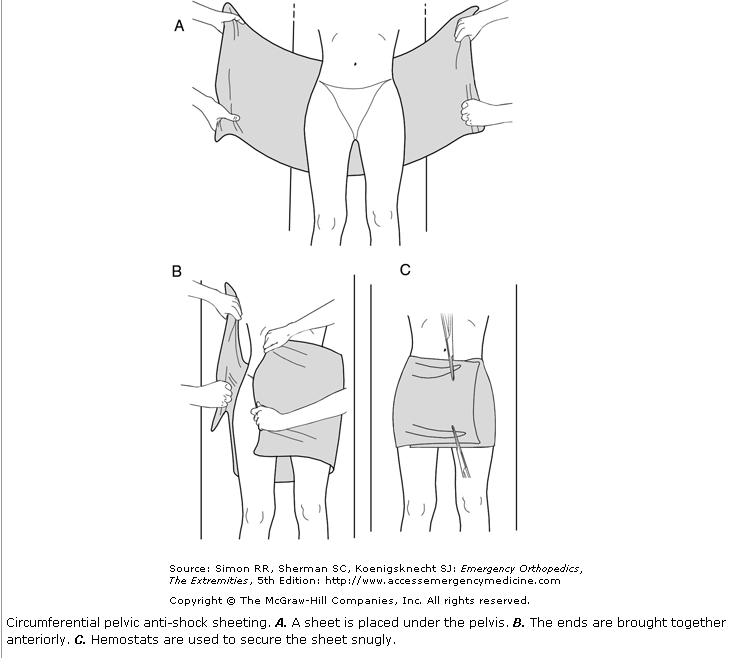 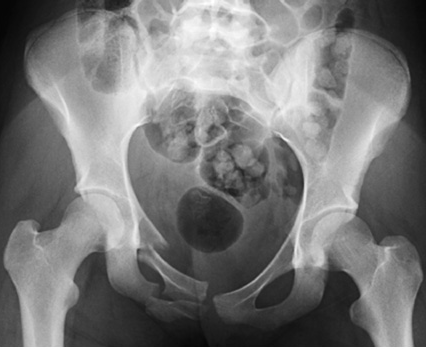 MANEGEMENT
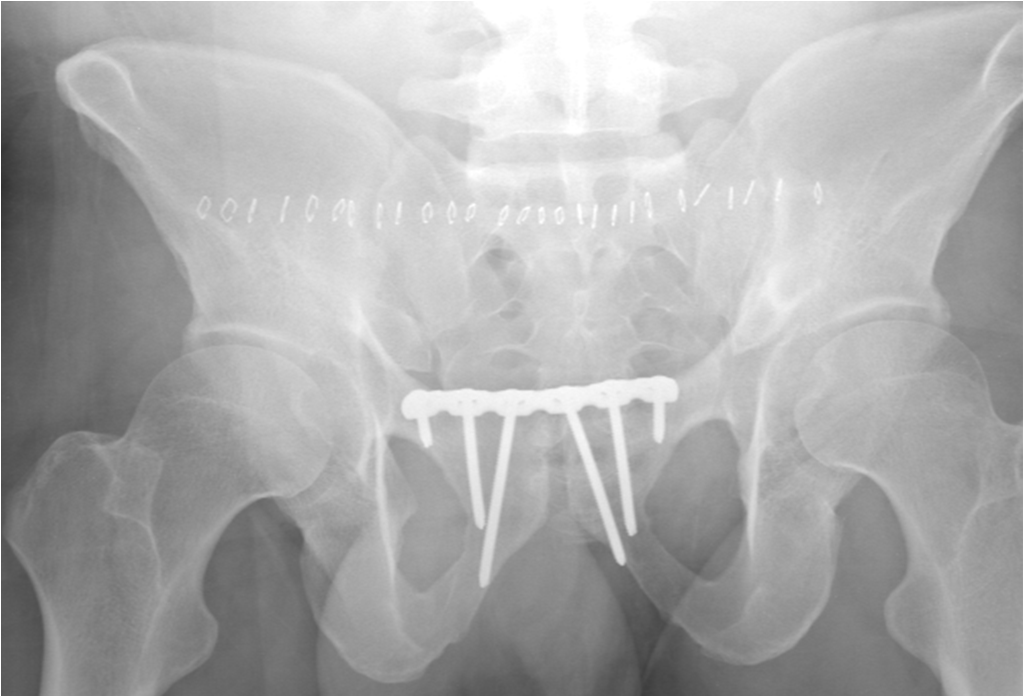 Type B: Anterior fixation




Type C: Both anterior & posterior fixation
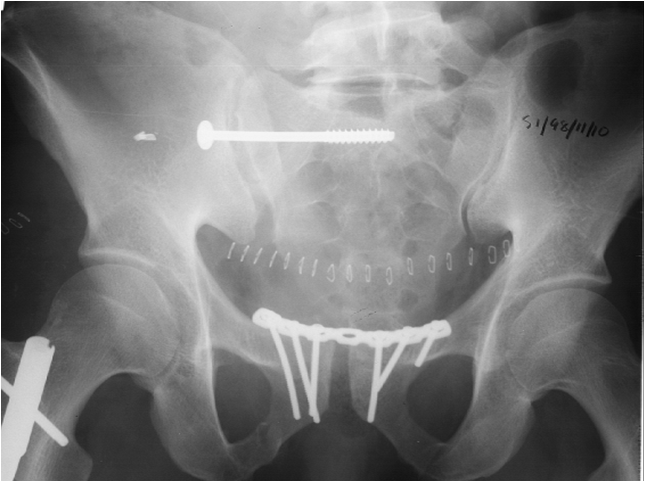 Complications
Hemorrhage(hypovolemic shock, life threatening)
Infection  up to 25%
Thromboembolism
Bladder (15% )/bowel injuries 
Neurological damage  ( L5-S1)
Persistent sacro-iliac joint pain
Malunion
Intertrochanteric fractures
Extracapsular
Heals well, low risk for osteonecrosis
elderly, osteoporotic women
Simple fall
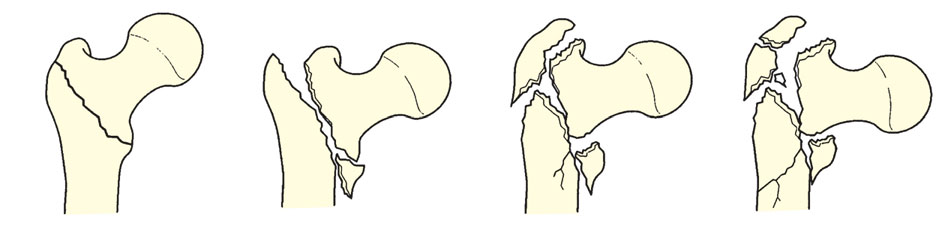 Evaluation
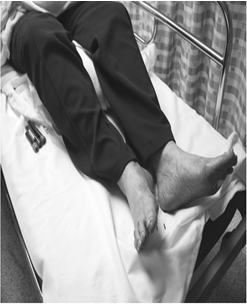 Clinical evaluation
Inability to bear-weight
Limb is short, abducted and externally rotated


Radiological evaluation
AP and lateral(cross-table)
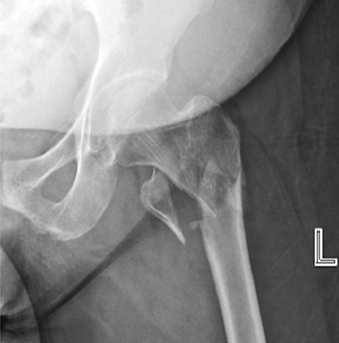 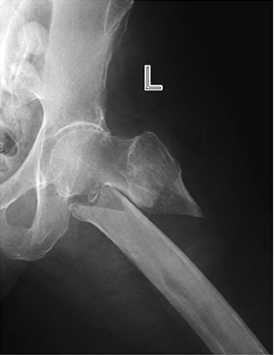 Treatment
Usually operative


Dynamic hip screw(DHS)                 Proximal femoral nail
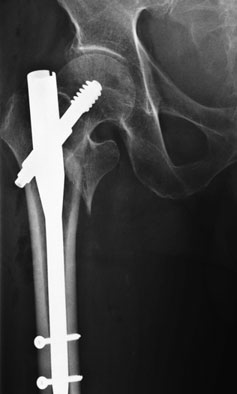 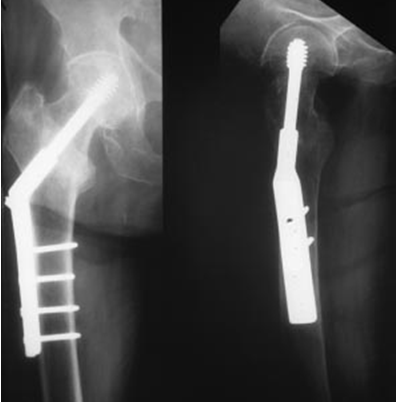 Femoral neck fractures
Intracapsular
Risk of osteonecrosis
High and low mechanism of injuries( young Vs elderly)
Evaluation as for IT fractures
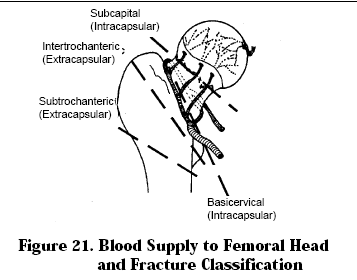 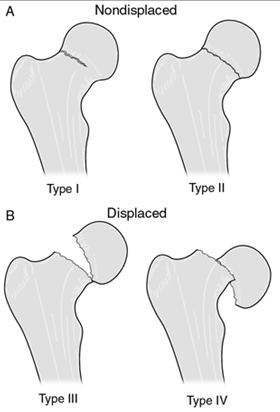 Treatment
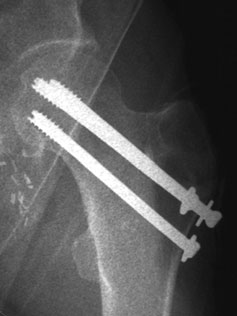 Only surgical

Fixation: nondisplaced, displaced and young(45-55 yrs)

Replacement: displaced and elderly
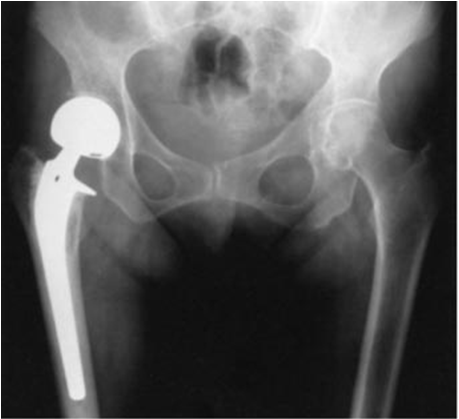 COMPLICATIONS
Nonunion(5% of nondisplaced, 25% of displaced fractures)
Osteonecrosis(10% of nondisplaced, 27% of displaced fractures)
Fixation failure(osteoporotic bone or technical problems )
Femoral shaft fractures
High mechanism of energy

Risk of thromboembolism

Inability to bear weight

AP & lateral radiographs(both joints)
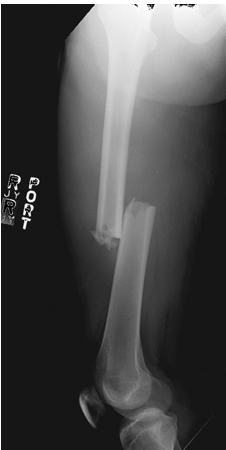 Treatment: always surgical
intramedullary  nail  is the best
Plate fixation
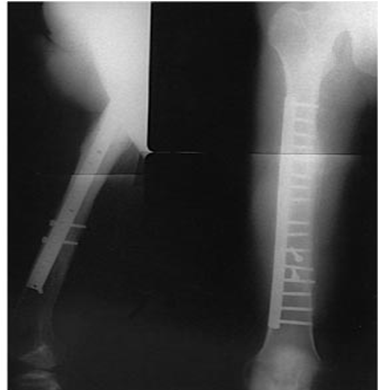 Tibia shaft  fracture
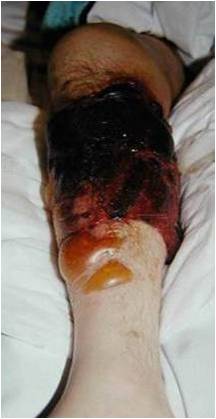 High mechanism of energy, crush injuries

High risk of open fractures and compartment syndrome

Inability to bear weight, assess skin and soft tissues

AP & lateral radiographs(both joints)
Classification
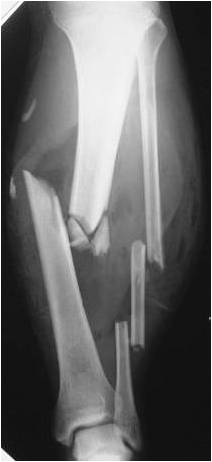 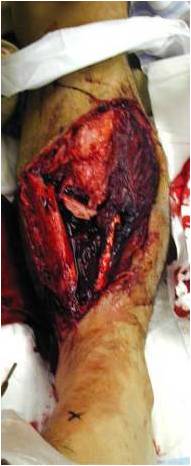 Open versus closed

Anatomic location: proximal, middle, or distal third

Displacement: percentage of cortical contact
Classification
Transverse  fracture of distal tibia (more soft tissues injury due to direct trauma)
Spiral fractureof distal tibia  (twisting injury)
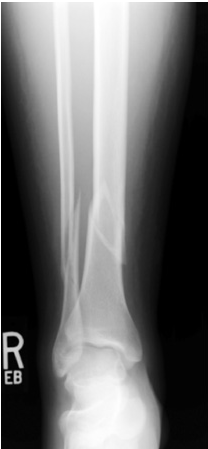 Treatment
Open versus closed
Both conservative and Surgical
Surgical is the best
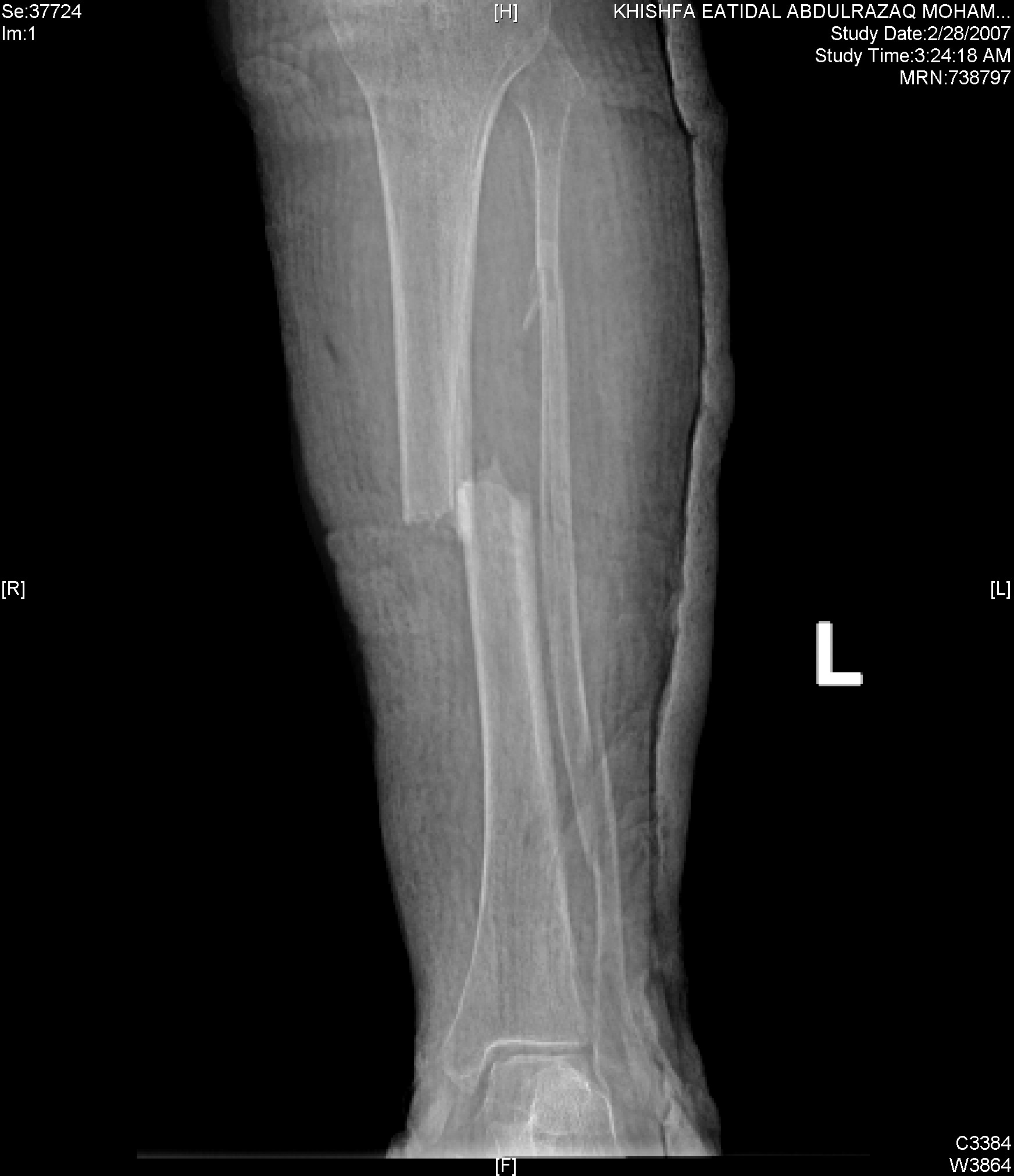 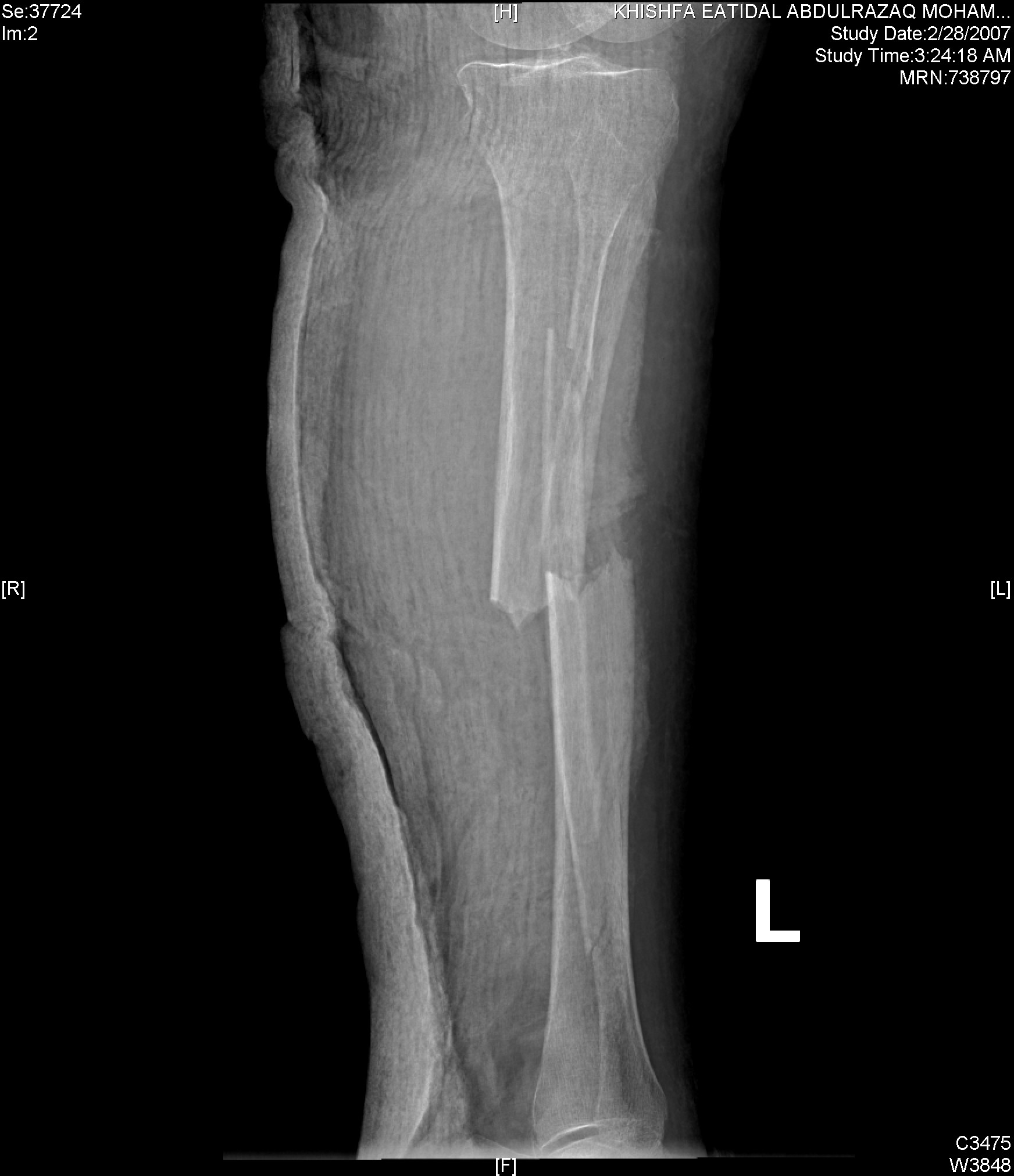 Conservative
Shortening <1cm
Angulation in varus/valgus plane< 5 degree
Angulation in anter-posterior plane <10 degrees
Rotation neutral to slight external rotation.
bone apposition >50%
Conservative
Long leg cast (5 degrees of flexion) for 4-6 weeks 

patella-bearing cast(Sarmiento) or fracture brace.

The average union time is 16±4 weeks
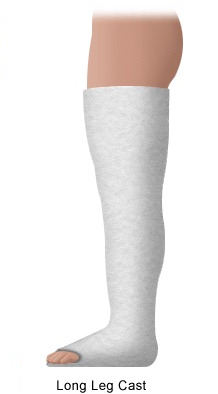 Operative treatment
Intramedullary (IM) Nailing is the best treatment for mid shaft tibia fracture 
 
The most complication is anterior knee pain!!
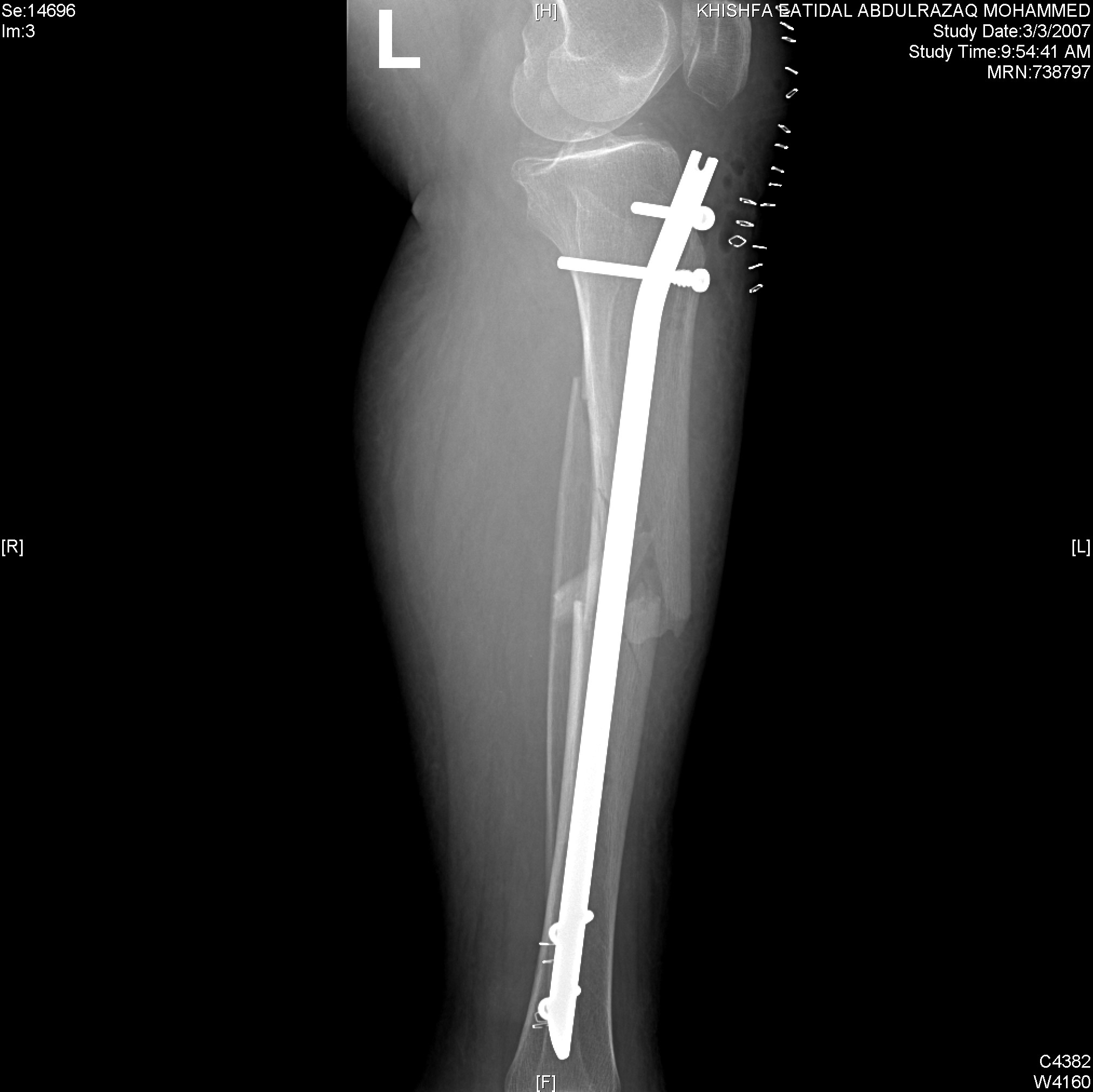 External  fixation
Open fracture with severe soft tissue injury.
Plate fixation
97% success rates 
Complication: infection, wound breakdown, nonunion 
increase with higher-energy injury patterns.
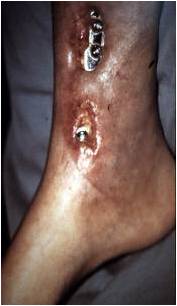 Ankle Fractures
Incidence increased in elderly women
Most ankle fractures are isolated malleolar fractures
Open fractures are rare < 2%.
Mechanism of injury: position of the foot at time of injury,  the magnitude, direction, and rate of loading
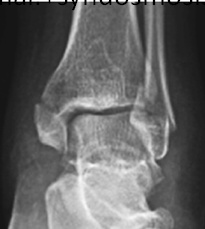 EVALUATION
Clinical
A dislocated ankle should be reduced and splinted immediately (before radiographs if clinically evident)

RADIOGRAPHIC
AP, Lateral and mortise views
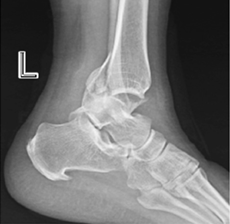 AP view
Tibiofibula overlap of <10 mm is abnormal: syndesmotic injury.

  Tibiofibula clear space of >5 mm is abnormal: syndesmotic injury

  Talar tilt
Lateral view
The dome of the talus should be centered under the tibia and congruous with the tibial plafond

Posterior tibial malleolous fractures can be identified
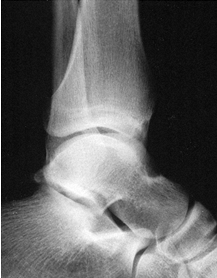 Mortise view
Foot in 15 degrees of internal rotation 

A medial clear space

Tibiofibular overlap

Talar shift
Denis –Weber classification
A. Infra-syndesmotic

B. Trans-syndesmotic 

C. Supra-syndesmotic: usually syndesmosis is torn
Treatment
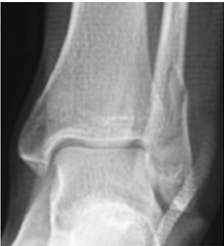 Conservative: Below knee cast

Surgical:
Failed conservative treatment
Type C fractures
Type B with sndysmosis injury
Fracture-dislocation
Displaced bimallolar fracture
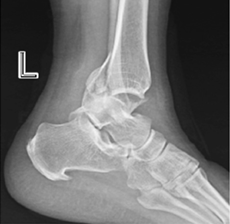 complications
Post traumatic arthritis
Stiffness
Skin necrosis
Malunion or  nonunion
Wound infection
Regional complex pain syndrome